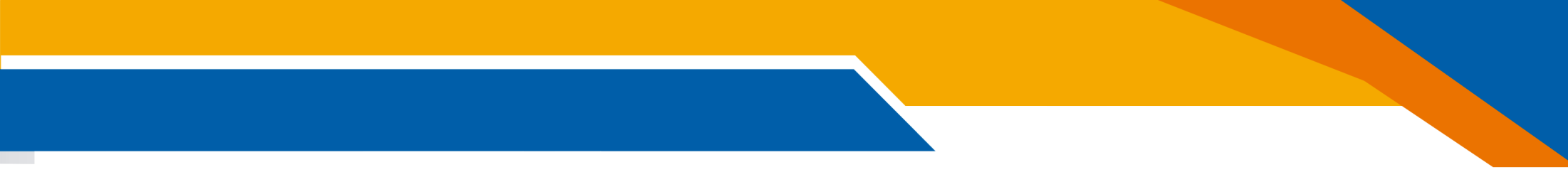 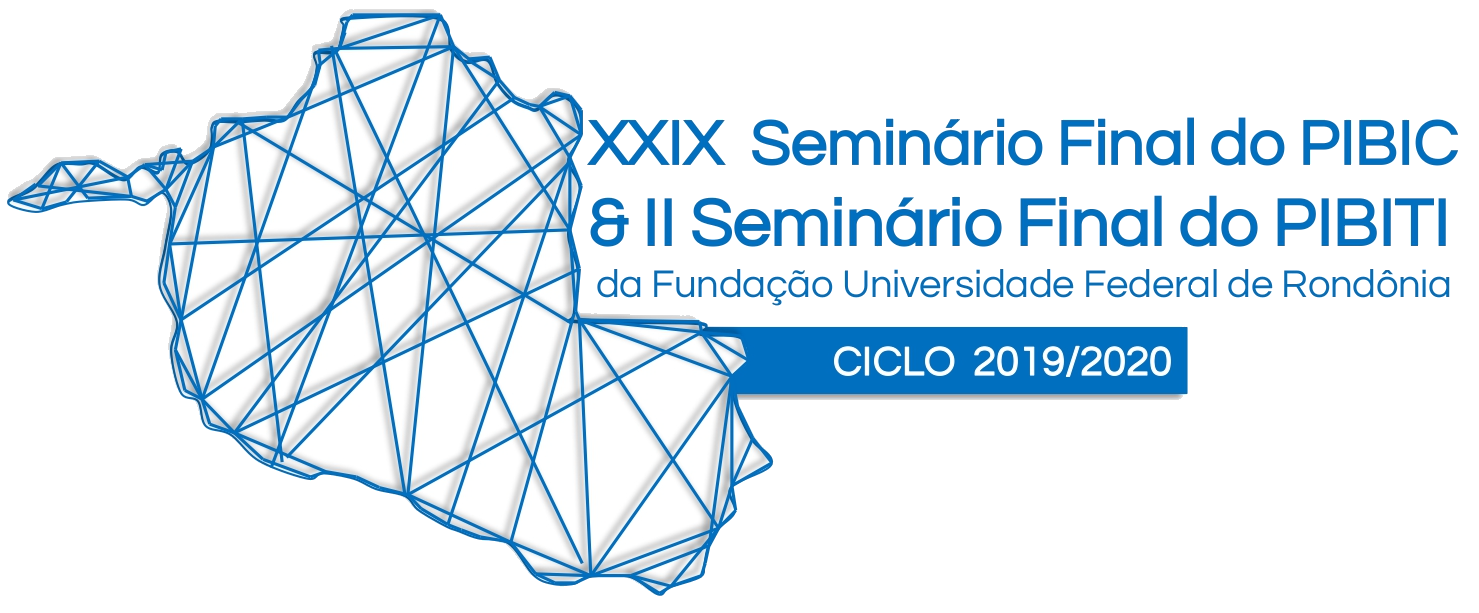 Projeto:
Plano de Trabalho:
Orientando:
Orientador: 
Vínculo:
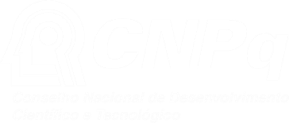 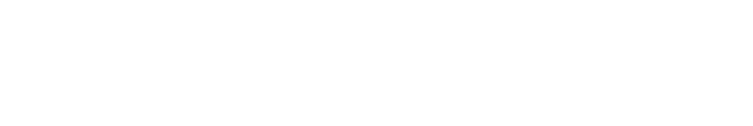 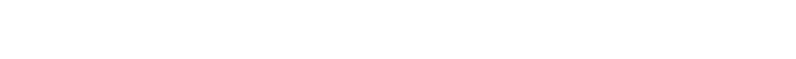 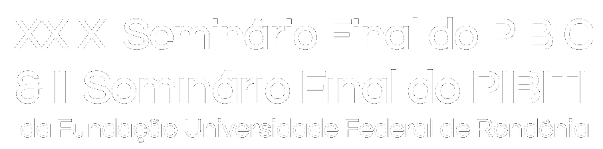 INTRODUÇÃO
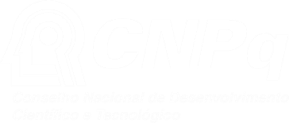 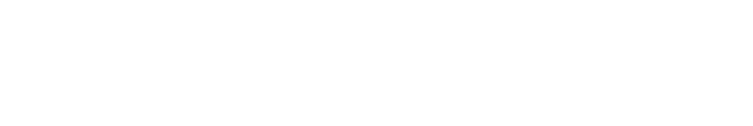 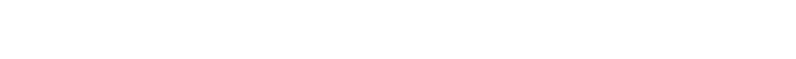 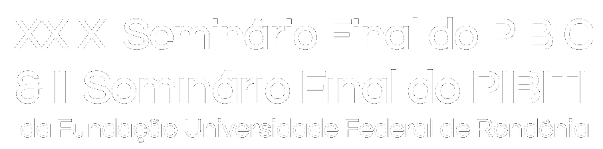 OBJETIVOS
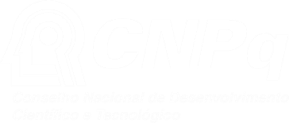 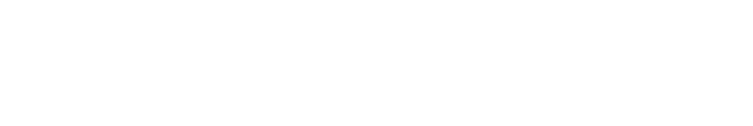 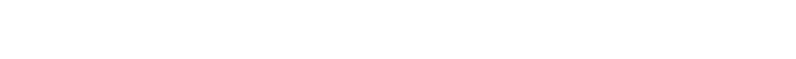 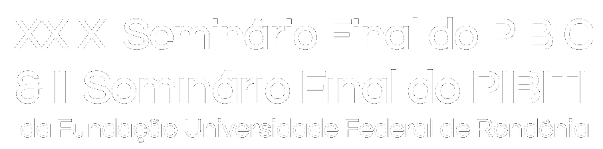 FUNDAMENTOS TEÓRICOS
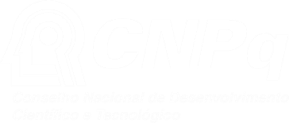 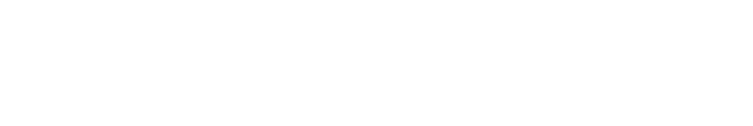 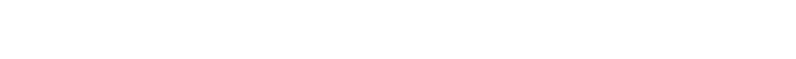 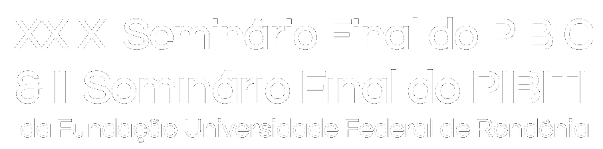 MATERIÁIS E METODOS
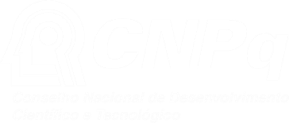 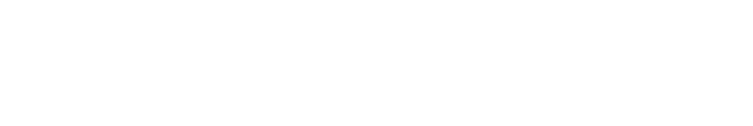 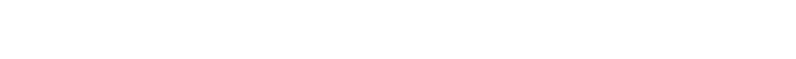 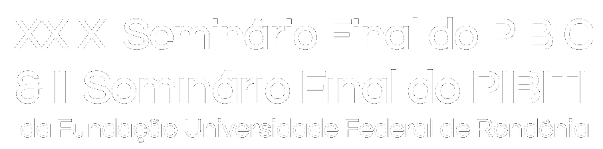 RESULTADO E DISCUSSÃO
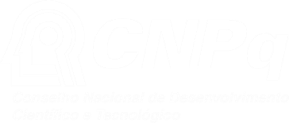 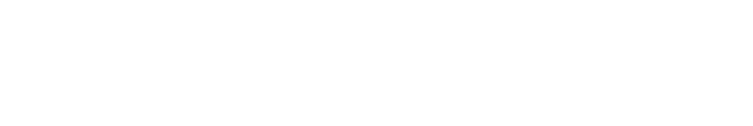 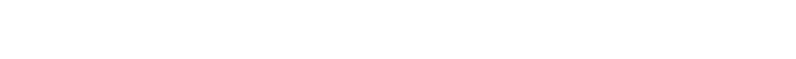